KATECHEZA 42
TEMAT: MAJ MIESIĄCEM
MATKI BOŻEJ
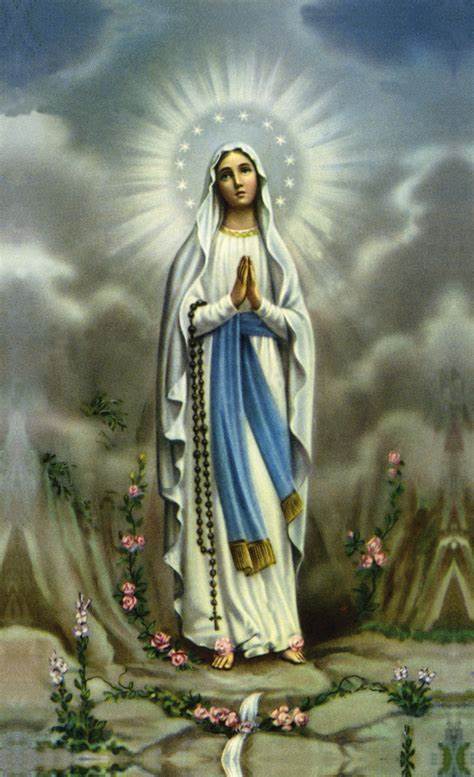 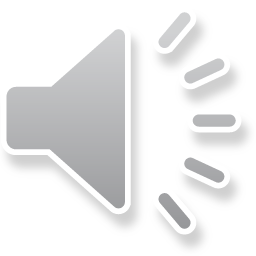 Nauczymy się na początku takiej rymowanki:
DLA MARYI, 
BOŻEJ MATKI
KWITNĄ W MAJU
WSZYSTKIE KWIATKI
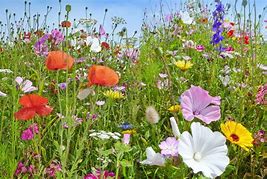 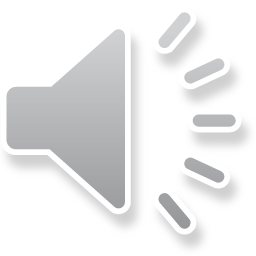 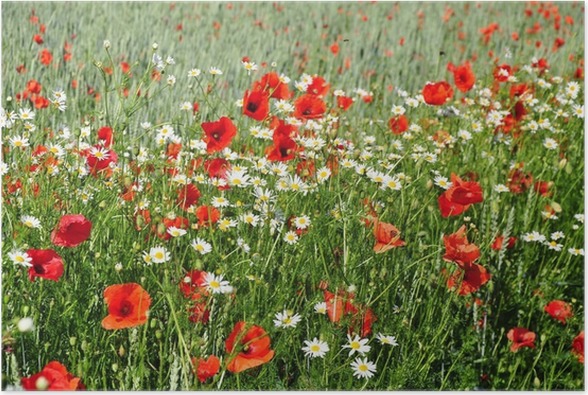 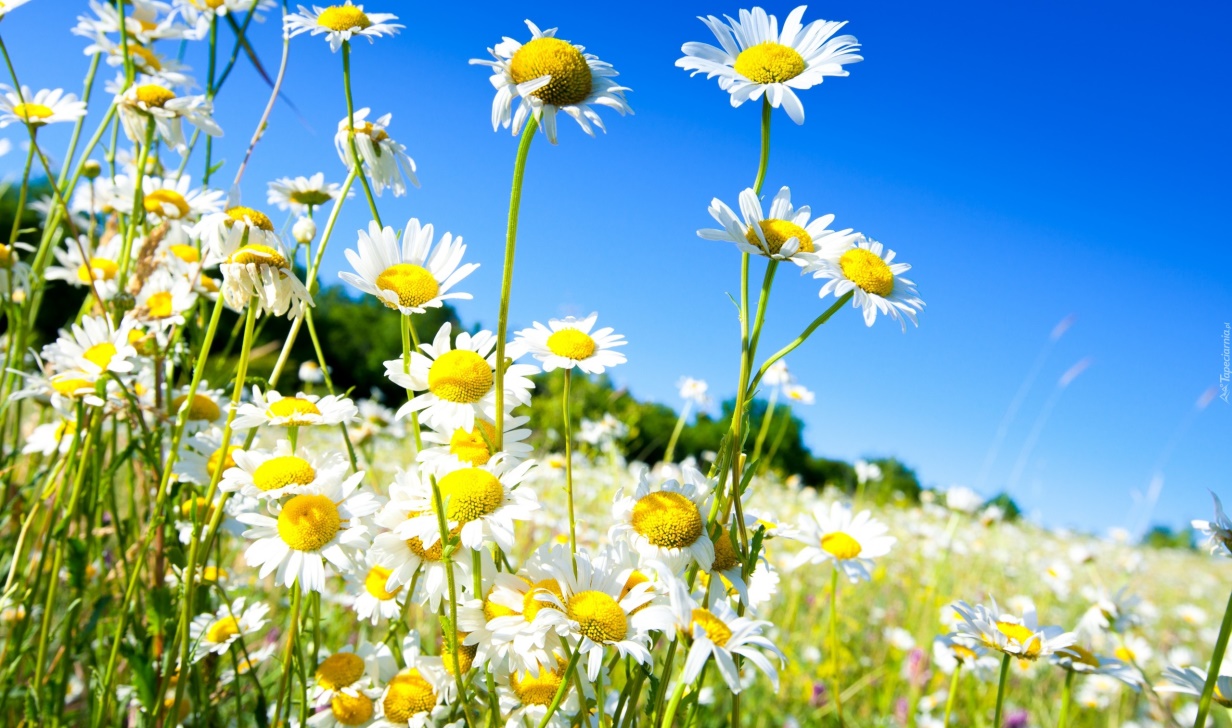 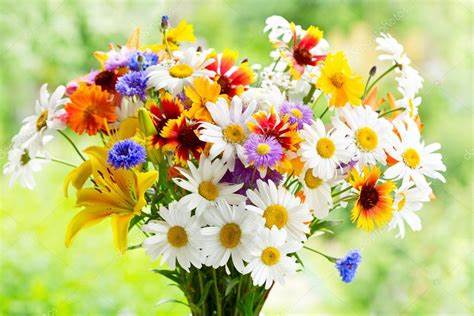 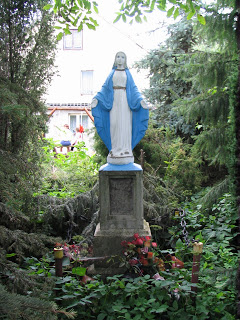 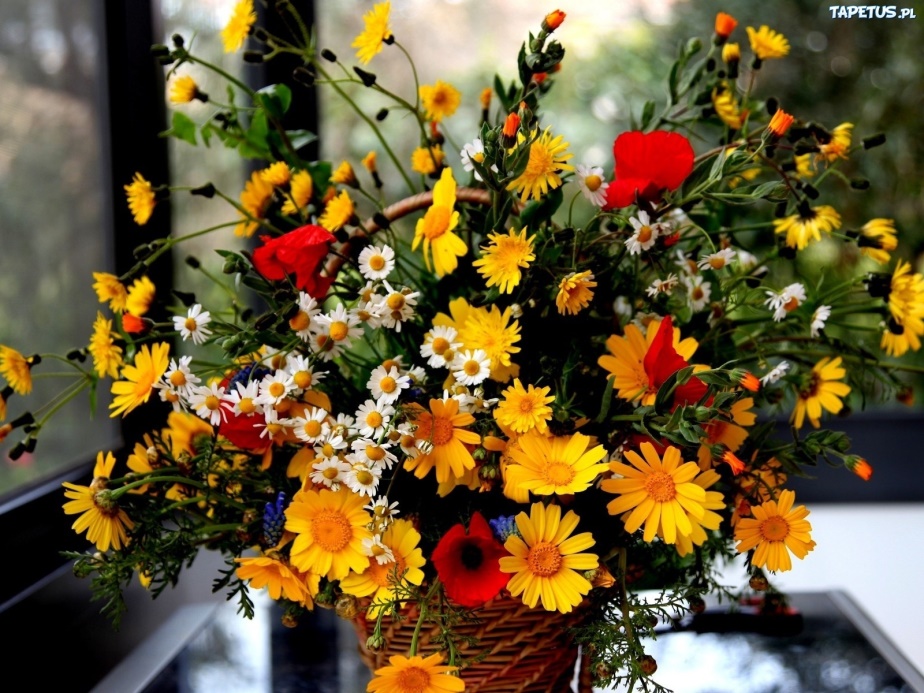 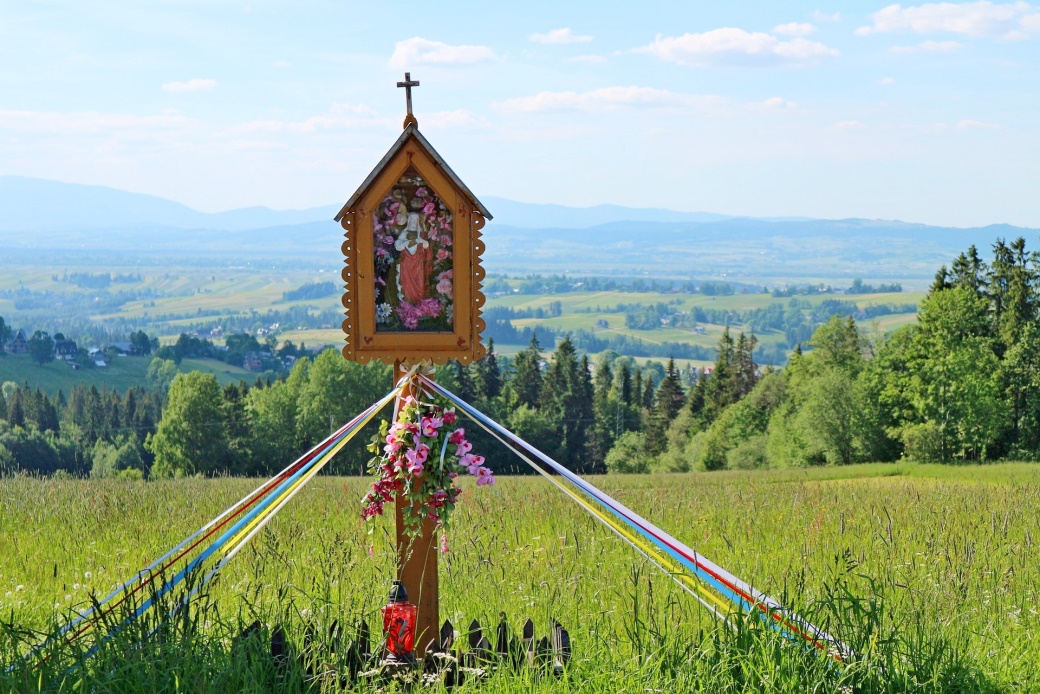 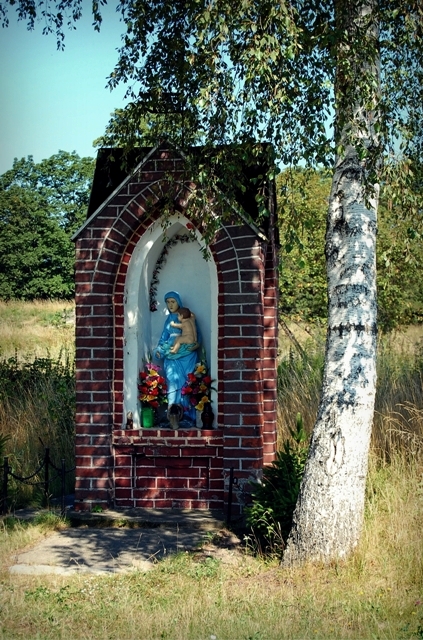 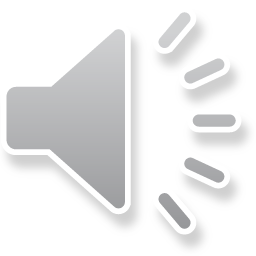 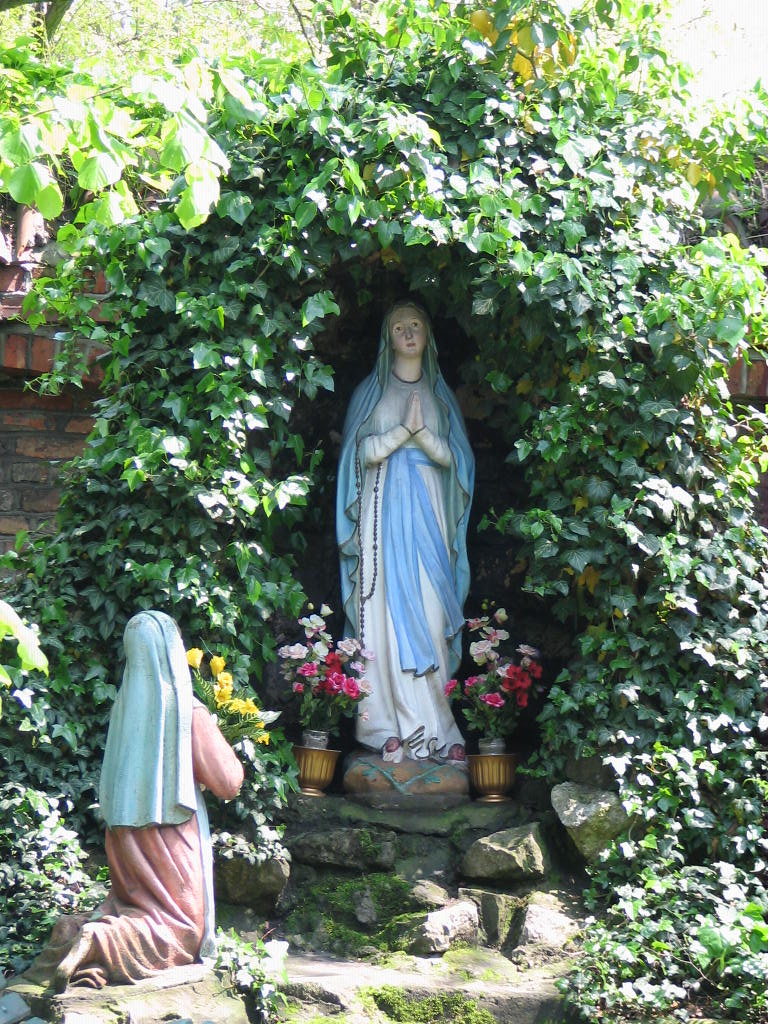 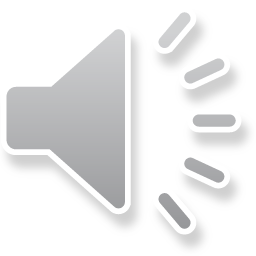 Matko najmilsza – módl się za nami
Królowo Aniołów – módl się za nami
Pocieszycielko strapionych – módl się za nami
Wspomożenie wiernych – módl się za nami
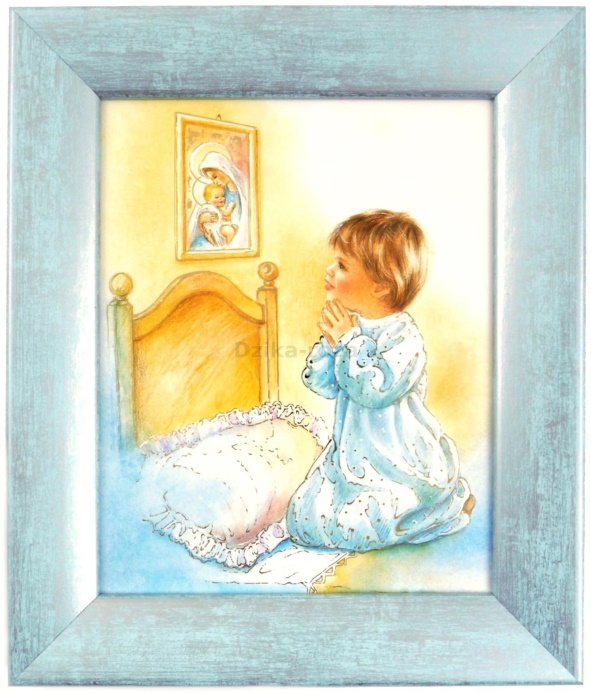 Pomódl się z rodzicami słowami Litanii
do Matki Bożej
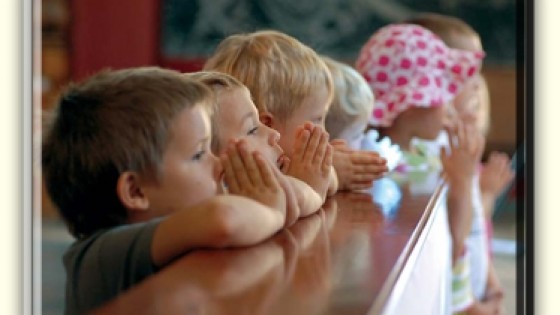 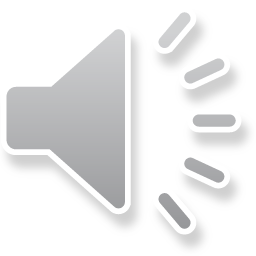 Skopiuj i pokoloruj obrazek
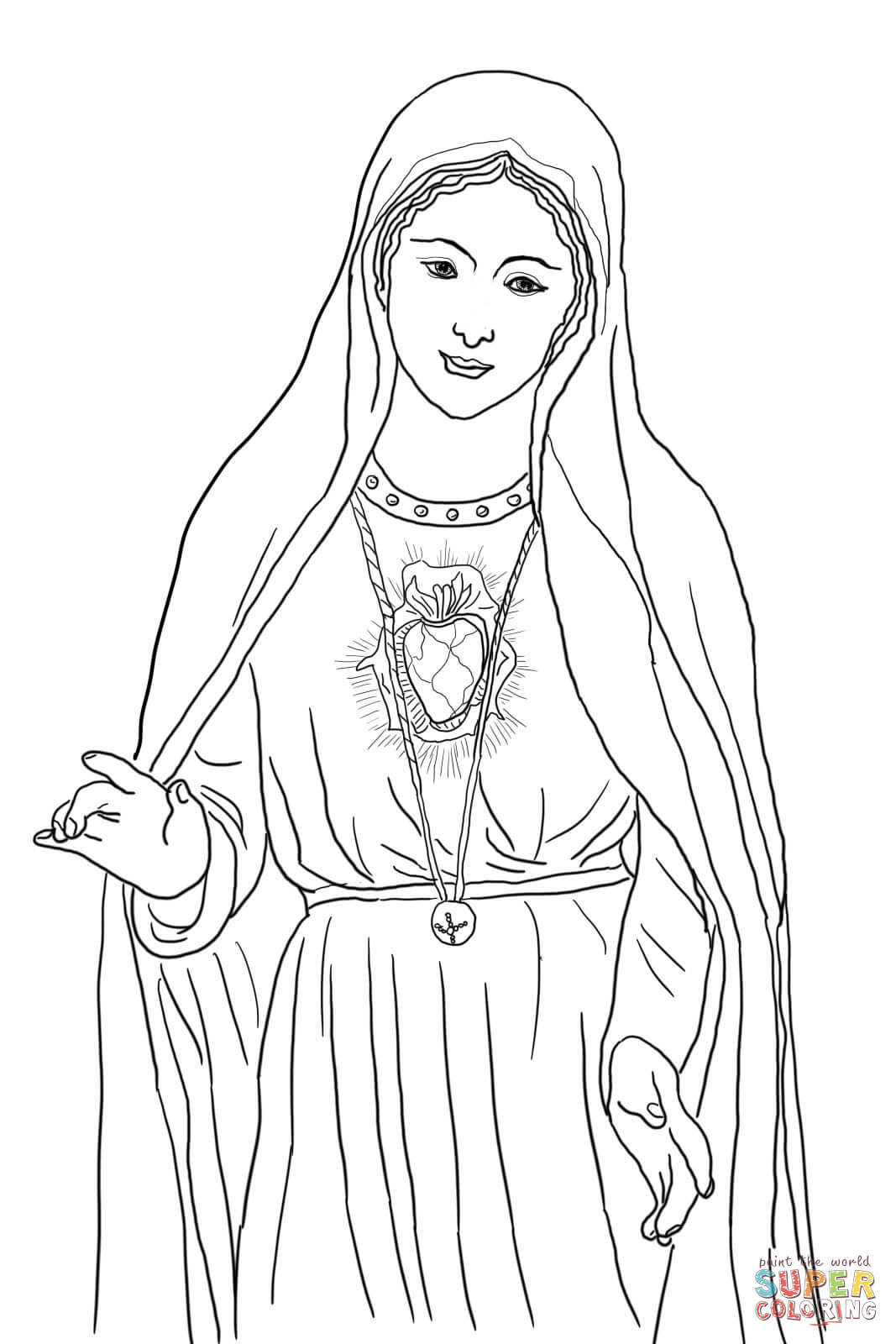